Областное родительское собрание
 «Готовимся
к государственной итоговой аттестации»
видеоконференция директора  департамента образования и науки Костромской области Т.Е. Быстряковой
ГАУ КО «РЦОКО «Эксперт» 19 ноября 2015г.
Особенности проведения ГИА-9, ГИА-11 в 2016 году;
Создание специальных условий на экзаменах для обучающихся с ОВЗ;
Правила поведения выпускников на экзаменах;
 Особенности выполнения и оценивания экзаменационных заданий по обязательным предметам: по русскому языку и математике
Психолого-педагогические рекомендации по подготовке детей к экзаменам.
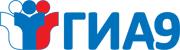 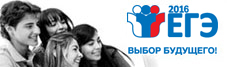 "Более объективным становится 
механизм Единого государственного 
экзамена. Конечно, дискуссии в обществе
 еще продолжаются по этому вопросу, 
не будем окончательно здесь точку 
ставить, но позитивное движение есть".

		                    В.В. Путин, г. Москва, май 2015 г.
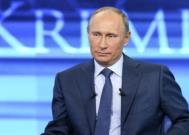 "Хочу, чтобы все понимали: мы не 
будем отказываться от единого госэкзамена,
 потому что весь мир использует
 именно такие тесты".

                   Д.А. Медведев, г. Москва, июнь 2015 г.
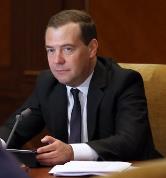 "Российская школа известна своей фундаментальностью, по результатам наших международных исследований (TIMSS, PIRLS) российские школьники демонстрируют стабильно высокий уровень знаний. А использование современных технологий и инструментов информационной безопасности в системе национальной аттестации – это дополнительный ресурс для развития и совершенствования системы образования." 
Дирк Хастед, исполнительный директор Международной ассоциации оценки образовательных достижений (IEA)  
15.10.2015 г.
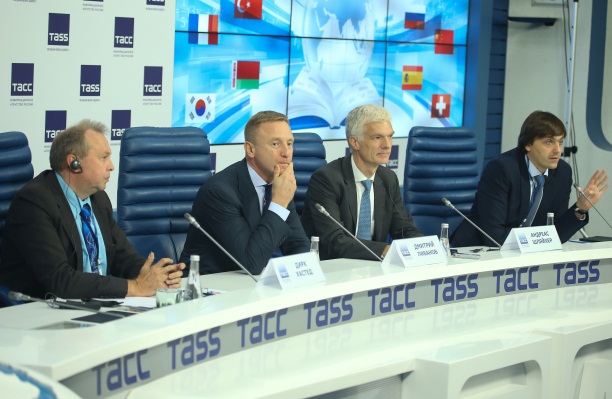 Изменения Порядка проведения ГИА-9
2016/17
2015/16
Обязательные предметы:
Обязательные предметы:
русский язык
русский язык
математика
математика
2 предмета по выбору 
(физика, химия, биология, история, география, информатика и ИКТ, иностранные языки, обществознание, литература)
2 предмета по выбору 
(физика, химия, биология, история, география, информатика и ИКТ, иностранные языки, обществознание, литература)
Аттестат = успешные результаты ГИА по четырем  учебным предметам
Пересдача не более двух неудовлетворительных результатов по всем учебным предметам
Аттестат = успешные результаты ГИА по обязательным предметам
Пересдача неудовлетворительных результатов по одному из обязательных предметов
ИЗМЕНЕНИЯ в КИМ ОГЭ
На сайте ФИПИ опубликован проект рекомендаций по переводу баллов в отметки по пятибалльной шкале
 Утверждены демоверсии и  спецификации н КИМ 2016
ЕГЭ 2016 года
Отказ от части с выбором ответов 
(история, обществознание, география, информатика и ИКТ)
Увеличение доли аудиторий с видеонаблюдением в режиме онлайн (+10%)
Увеличение доли ППЭ с печатью КИМ в аудиториях
Использование технологии сканирования экзаменационных материалов в ППЭ в день проведения экзаменов
Усиление работы по подготовке кадров ППЭ, экспертов предметных комиссий и иных лиц, задействованных в проведении ЕГЭ
Ст. 59 Федерального закона «Об образовании в Российской Федерации» от 29.12.2012 № 273-ФЗ
Правила формирования и ведения ФИС ГИА и приема и РИС ГИА 
(утв. Постановлением Правительства Российской Федерации от 31.08.2013 № 755)
Порядок проведения государственной итоговой аттестации по образовательным программам среднего общего образования (утв. приказом Минобрнауки России от 26.12.2013 №1400                            с изменениями от 07.07.2015 № 693)
Порядок проведения государственной итоговой аттестации по образовательным программам основного общего образования (утв. приказом Минобрнауки России №1394 от 25.12.2013                       с изменениями от 07.07.2015 № 692)
Порядок аккредитации общественных наблюдателей 
(утв. приказом Минобрнауки России от 28.06.2013 № 491 
с изменениями от 12.01.2015 №2)
Порядок разработки, использования и хранения КИМ для ЕГЭ
 ( утв. приказом Рособрнадзора от 17.12.2013 № 1274 )
Распоряжение Рособрнадзора по минимальным баллам от 23.03.2015 № 794-10
Перечень нормативных правовых актов
о сроках и местах регистрации для участия в написании итогового сочинения - не позднее чем за два месяца до дня проведения итогового сочинения (изложения);
о сроках и местах подачи заявлений на сдачу ГИА, местах регистрации на сдачу ЕГЭ - не позднее чем за два месяца до завершения срока подачи заявления;
о сроках проведения итогового сочинения (изложения), ГИА - не позднее чем за месяц до завершения срока подачи заявления;
о сроках, местах и порядке подачи и рассмотрения апелляций - не позднее чем за месяц до начала экзаменов;
о сроках, местах и порядке информирования о результатах итогового сочинения (изложения), ГИА - не позднее чем за месяц до дня проведения итогового сочинения (изложения), начала экзаменов.
Сроки предоставления информации по ГИА-11
Организационно-технологические решения по повышению прозрачности и объективности проведения ЕГЭ
Контроль доставки ЭМ, адресная доставка до ППЭ
Федеральное и региональное общественное наблюдение
Онлайн мониторинг проведения ЕГЭ в ППЭ
Печать КИМ в ППЭ ТОМ с использованием систем шифрования
Мониторинг интернет-пространства на наличие КИМ в сети и оперативная идентификация КИМ в сети Интернет
Применение технологии перекрестной проверки экзаменационных работ
Выборочная перепроверка экзаменационных работ и высокобалльных апелляций
Статистический анализ и анализ данных в РИС ГИА на предмет выявления несанкционированных изменений в экзаменационных работах
Доступный для граждан сервис ознакомления с результатами ЕГЭ
Изменение сроков внесения информации в региональную информационную систему, в том числе формы экзамена, предметов по выбору
!
возможно только на основании письма за подписью главы субъекта Российской Федерации в адрес Рособрнадзора
Для лиц с ОВЗ и инвалидов, детей-инвалидов:
Срок подачи заявлений на участие в ГИА с указанием выбора формы (ОГЭ-9, ЕГЭ-11/ГВЭ):     
1 февраля с предоставлением подтверждающих документов (справка об инвалидности, рекомендации ПМПК)
Для лиц с ОВЗ и инвалидов, детей-инвалидов:
время устной части ЕГЭ по иностранным языкам увеличивается на 30 мин;
для слепых участников обеспечивается достаточное количество специальных принадлежностей для оформления ответов рельефно-точечным шрифтом Брайля, компьютер;
ГВЭ для всех категорий ОВЗ проводится в устной форме по желанию.
На сайте ФИПИ опубликованы тренировочные сборники заданий для подготовки к ГИА учащихся с ОВЗ
Для лиц, имеющих медицинские показания для обучения на дому и соответствующие рекомендации психолого-медико-педагогической комиссии, экзамен организуется на дому.
Имеют право на написание итогового изложения (11 кл.) обучающиеся с ОВЗ, инвалиды, дети-инвалиды, обучающиеся по здоровью на дому, в образовательных организациях, в том числе санаторно-курортных, в которых проводятся необходимые лечебные, реабилитационные и оздоровительные мероприятия для нуждающихся в длительном лечении на основании заключения медицинской организации.
Повторный допуск к сдаче ЕГЭ
Минимальное количество баллов ЕГЭ, необходимое для поступления на обучение по программам бакалавриата и программам специалитета
ИЗМЕНЕНИЯ в КИМ ЕГЭ
Официальный сайт по ГИА
в Костромской области
http://www.ege-kostroma.ru
Просмотр бланков работ
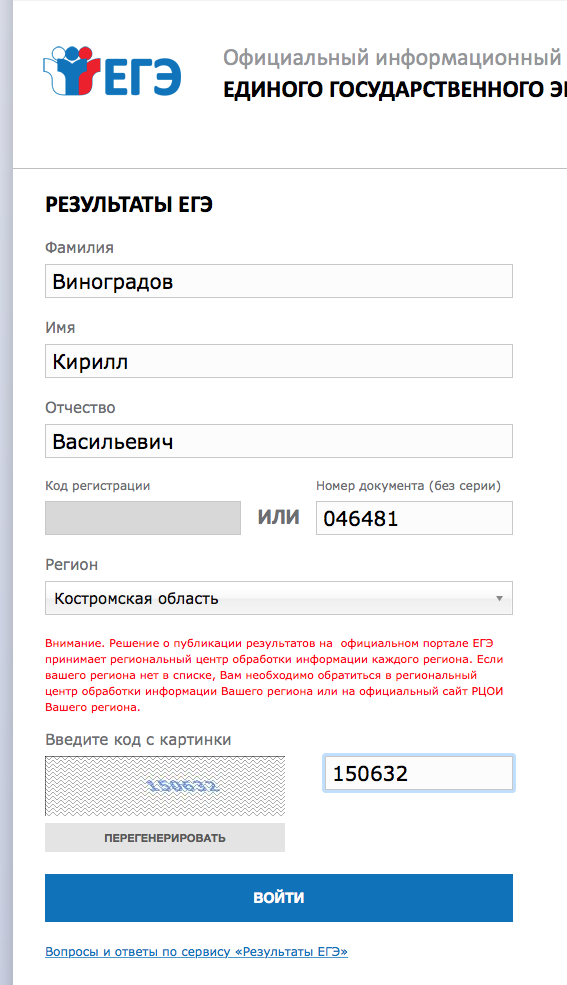 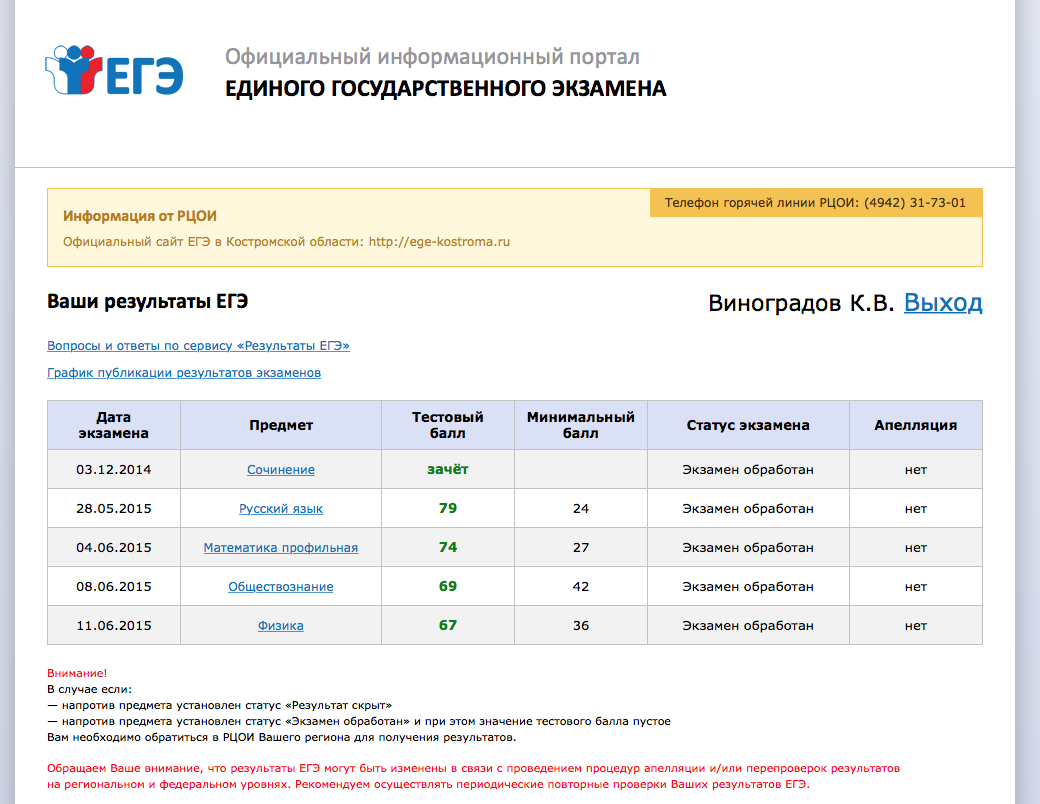 Просмотр бланков работ
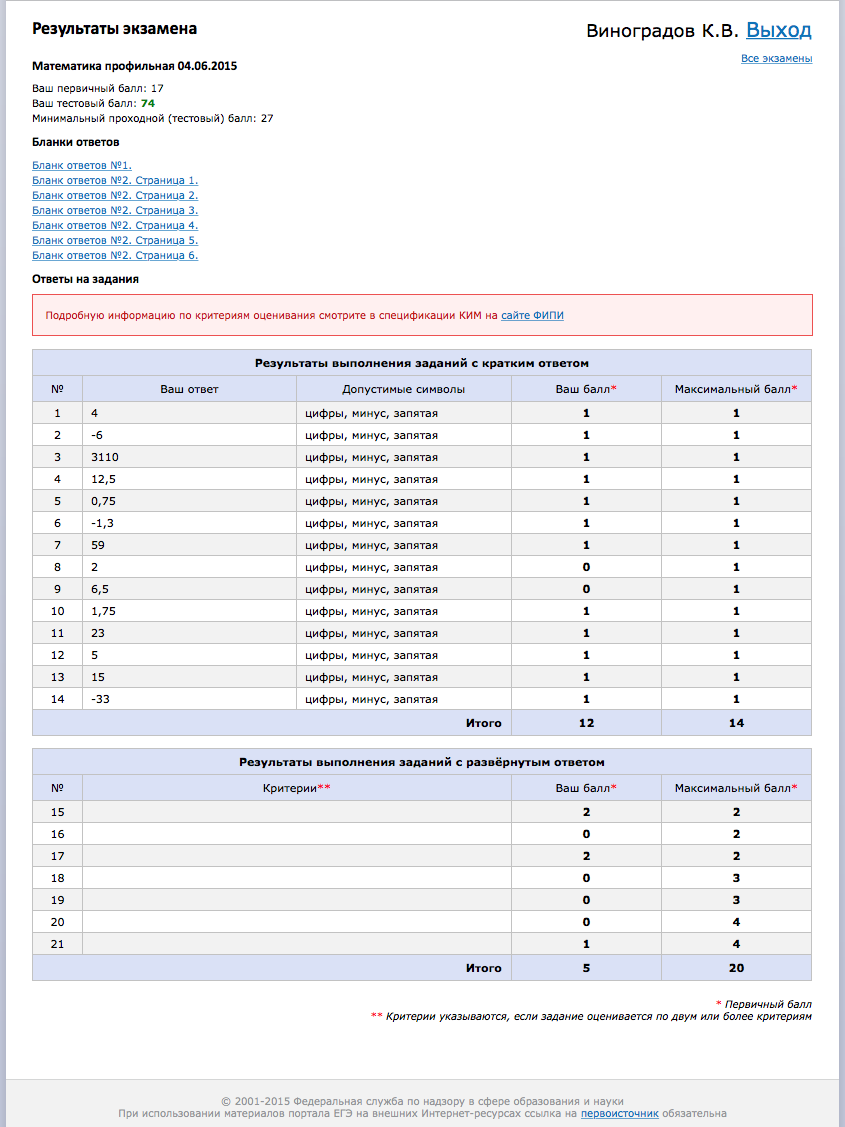 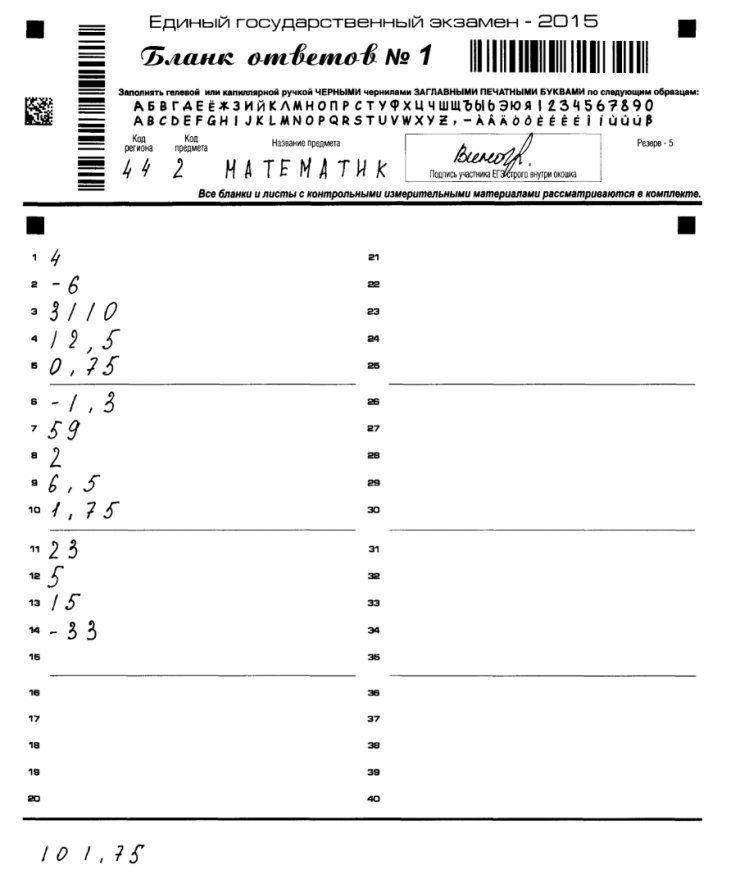 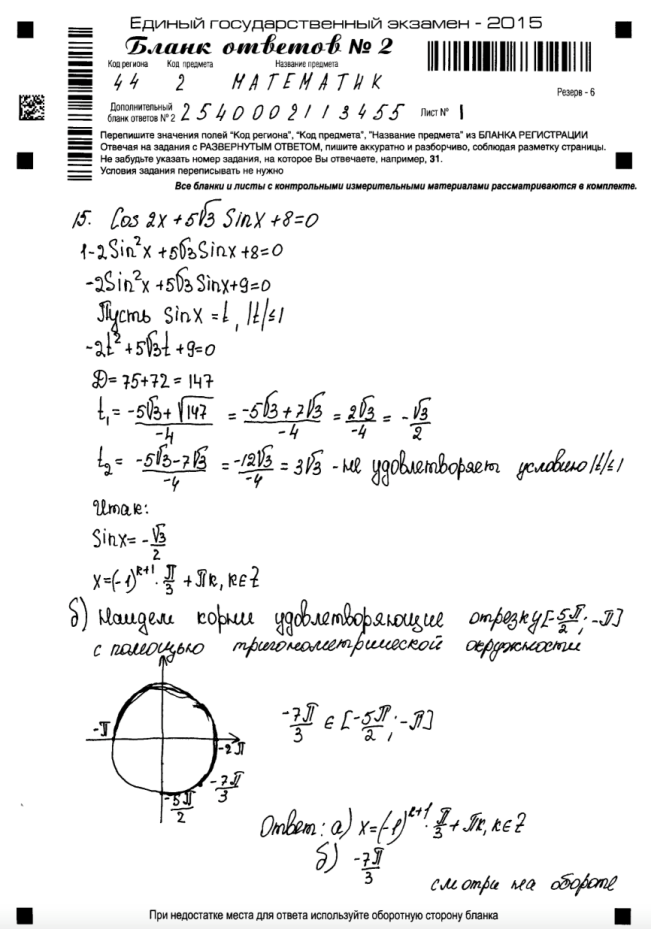 Результаты по апелляциям – ЕГЭ-2015
http://www.ege.edu.ru
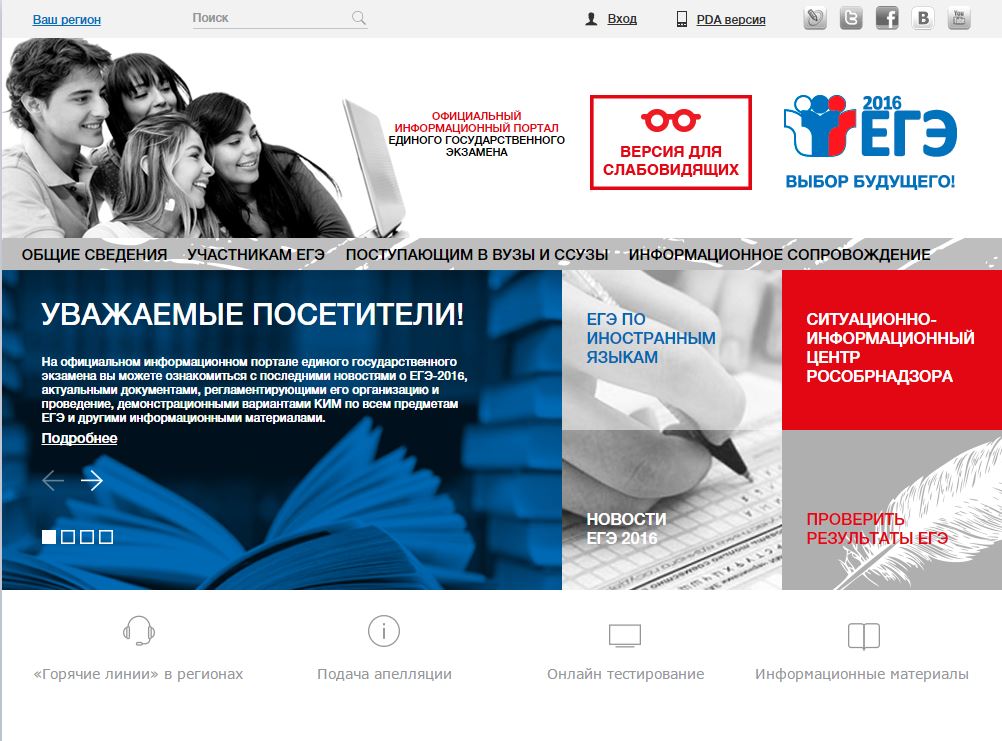 http://gia.edu.ru
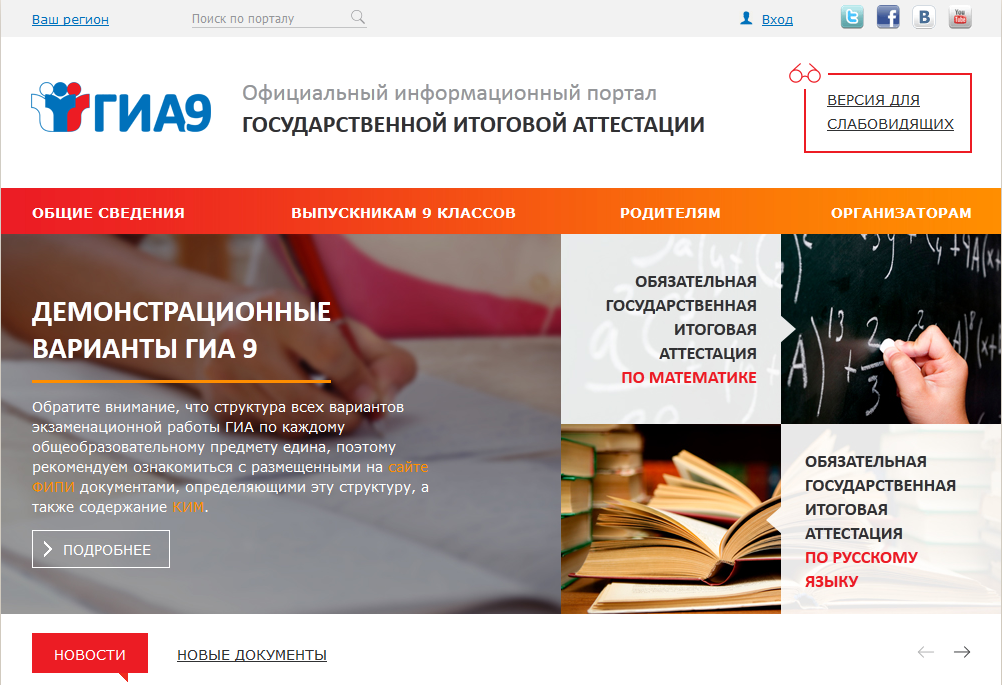 Сайты для подготовки к ГИА-9, ГИА-11
www.fipi.ru
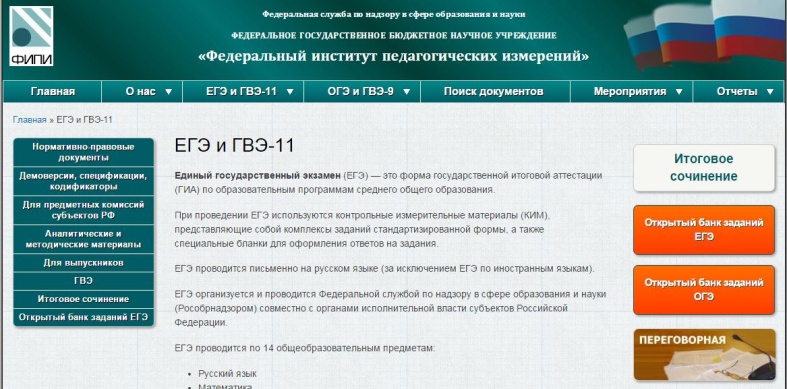 Сайты для подготовки к ГИА-9, ГИА-11
http://reshuege.ru
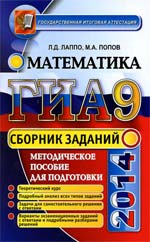 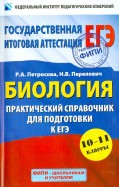 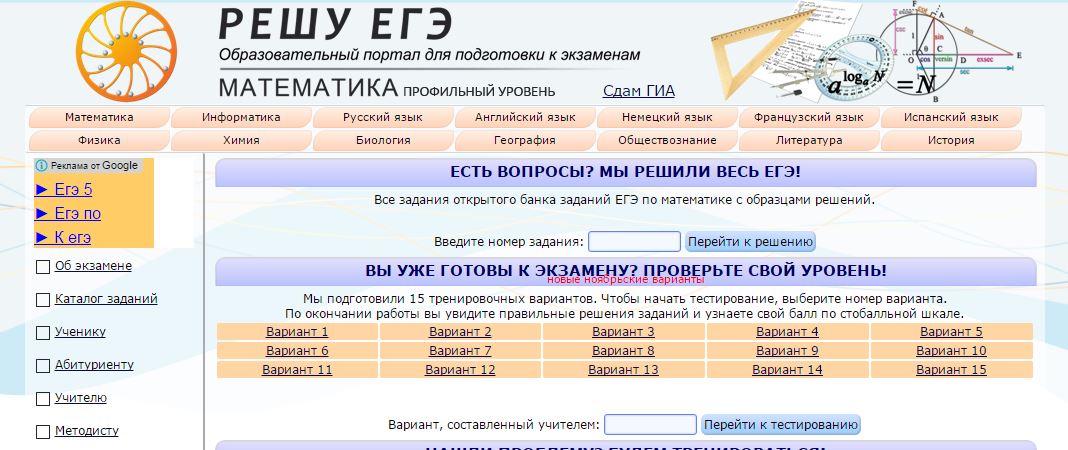 http://sdamgia.ru
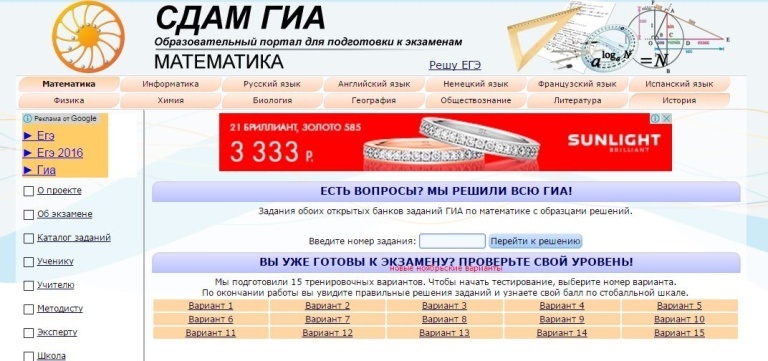 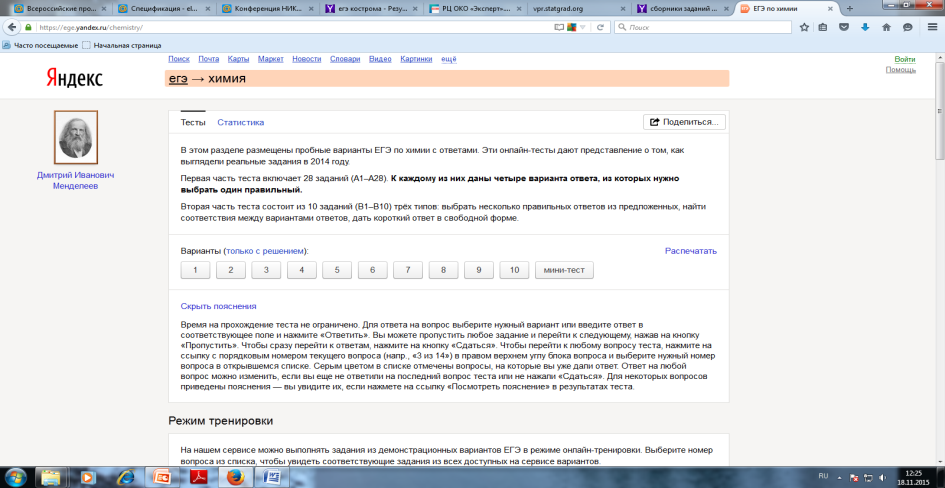 Сайты и другие информационные материалы для подготовки к ГИА
Продажа поддельных вариантов КИМ.
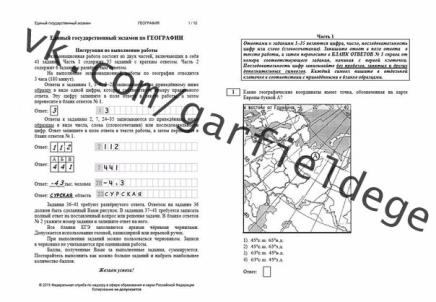 Платный доступ
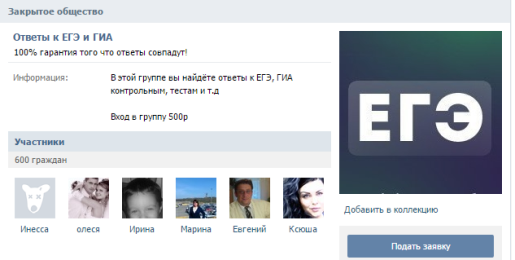 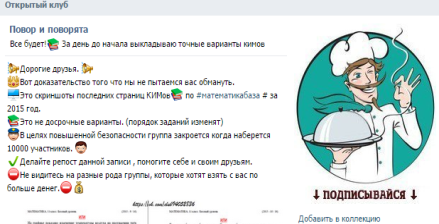 Маскировка.
БЛАГОДАРИМ ЗА ВНИМАНИЕ!
ГАУ КО «Региональный центр оценки 
качества образования «Эксперт»,
156002, г. Кострома, ул. Симановского, 92.
Телефон горячей линии по вопросам ГИА: (4942) 31-73-01
Телефон/факс: (4942) 31-65-41,
Официальный сайт по вопросам ГИА: http://www.ege-kostroma.ru